Taller Libre de Artes
2do Informe de Actividades
2018-2019
Septiembre 30 de 2019
Fundamento
Con el objetivo de dar cumplimiento a las leyes y estatutos  de la Universidad Veracruzana y en el marco de la transparencia de esta gestión, rindo el primer Informe de Labores del actual periodo, a la Comunidad educativa del Taller Libre de Artes de la región Veracruz. En este documento se reportan las actividades efectuadas del 1 de septiembre de 2018 al 31 de agosto de 2019.
Documentos rectores
En sus tres ejes estratégicos: 
Liderazgo académico
Visibilidad e impacto social 
Gestión y gobierno
Programa de Trabajo Estratégico 2017- 2021
Metas de los seis ejes planteados.
Plan General de Desarrollo al  2030
Objetivos y metas al 2021
Plan de Desarrollo de la Entidad
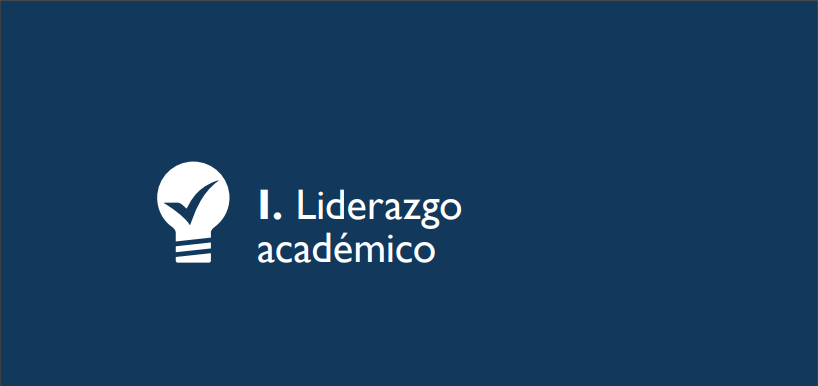 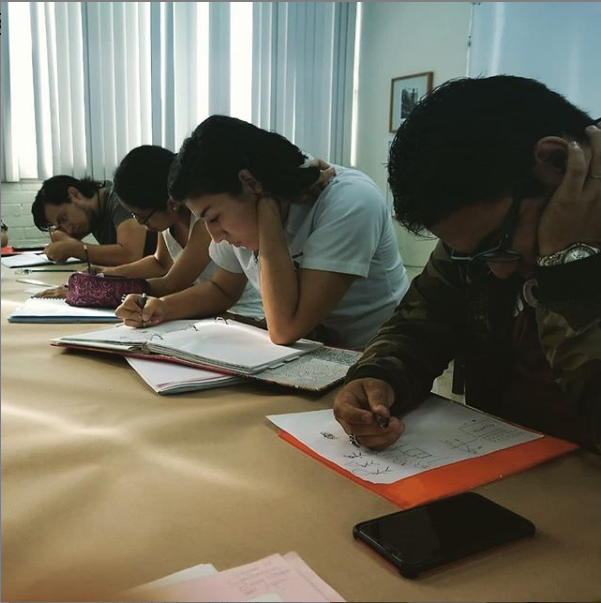 A través de este eje estratégico se busca fortalecer y articular las funciones de docencia e investigación, promoviendo la innovación y buscando la excelencia para la formación integral y armónica en lo profesional, intelectual, social y humano del estudiante, como eje central y razón de ser de la Institución.
I Oferta educativa de calidad
1.1 Matrícula de nuevo ingreso
En el Taller Libre de Artes, además de las experiencias educativas del Área de Formación de Elección Libre, se ofrece la Licenciatura en Enseñanza de las Artes y en Fotografía ; de las cuales se incorporan 25 estudiantes en cada una,  haciendo un total de 50.
El 52% son mujeres (26), mientras que el  48% (24) son hombres
I Oferta educativa de calidad
1.2 Matrícula en programas educativos
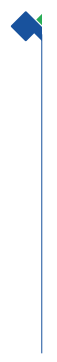 El total de matrícula atendida en programas educativos adscritos a la entidad fue de 96 alumnos.
I Oferta educativa de calidad
Para el área de Formación de elección libre se ofertaron las siguientes experiencias educativas en periodos semestrales.
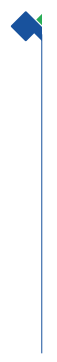 Tabla 1.2 Inscripción en AFEL
I Oferta educativa de calidad
En periodos intersemestrales la matrícula del AFEL quedó conformada de la siguiente manera:
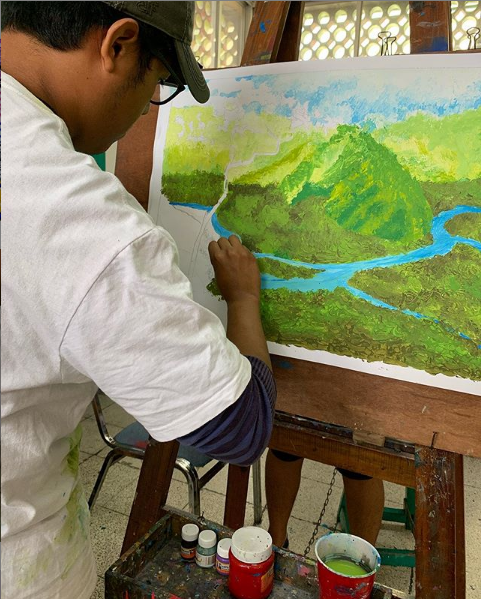 Gráfica 1.2 Matrícula intersemestral
107 estudiantes fueron atendidos en estos periodos.
I Oferta educativa de calidad
La atención de alumnos en AFEL representó para el periodo que se reporta, el quehacer mayor de la entidad, con un 91% de la matrícula.
De los alumnos inscritos, 956 cursaron alguna EE de Elección Libre y  96 en Licenciatura, haciendo un total de 1052 alumnos atendidos.
I Oferta educativa de calidad
Se logró un incremento en la matrícula de licenciatura,  pasando de 48 a 96, esto por ofrecer la Licenciatura en Fotografía en la convocatoria de ingreso 2019.
I Oferta educativa de calidad
La matrícula que se atiende en cada una de las EE de AFEL incluye a estudiantes de todos los programas educativos de Licenciatura y TSU de la región, sin embargo la atención por área ubica en primer lugar a  Ciencias de la Salud, seguida de Humanidades, Técnica, Económico-Administrativa, Artísticas  y por último la Biológico-Agropecuaria.
Los PE que más alumnos inscriben son Psicología, Nutrición y Pedagogía.
II Planta Académica
2.1 Características de la Planta Académica
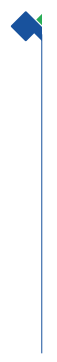 15 profesores
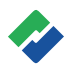 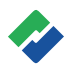 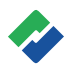 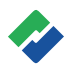 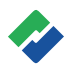 Docentes de Asignatura: 7
Técnicos Académicos: 5
Docentes de  Medio Tiempo: 1
Ejecutantes: 1
Docentes de Tiempo Completo: 1
II Planta Académica
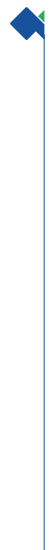 2.2 Programa de Formación de Académicos
La eficiencia terminal en cursos del Programa de formación de académicos alcanzó el 100 %.
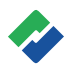 Docentes beneficiados: 2, en nivel III
2.3 Participación en PEDPA
III Apoyo al estudiante
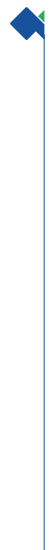 3.1 Atracción y retención de estudiantes
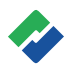 Expo-Orienta 2018
Enseñanza de las Artes se dio a conocer entre la comunidad de alumnos de sexto semestre de bachillerato.
Estudiantes de la generación 2017 y 2018 participaron como informadores profesiográficos.
Se obtuvieron 75 registros de interesados en el programa educativo.
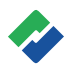 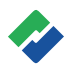 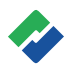 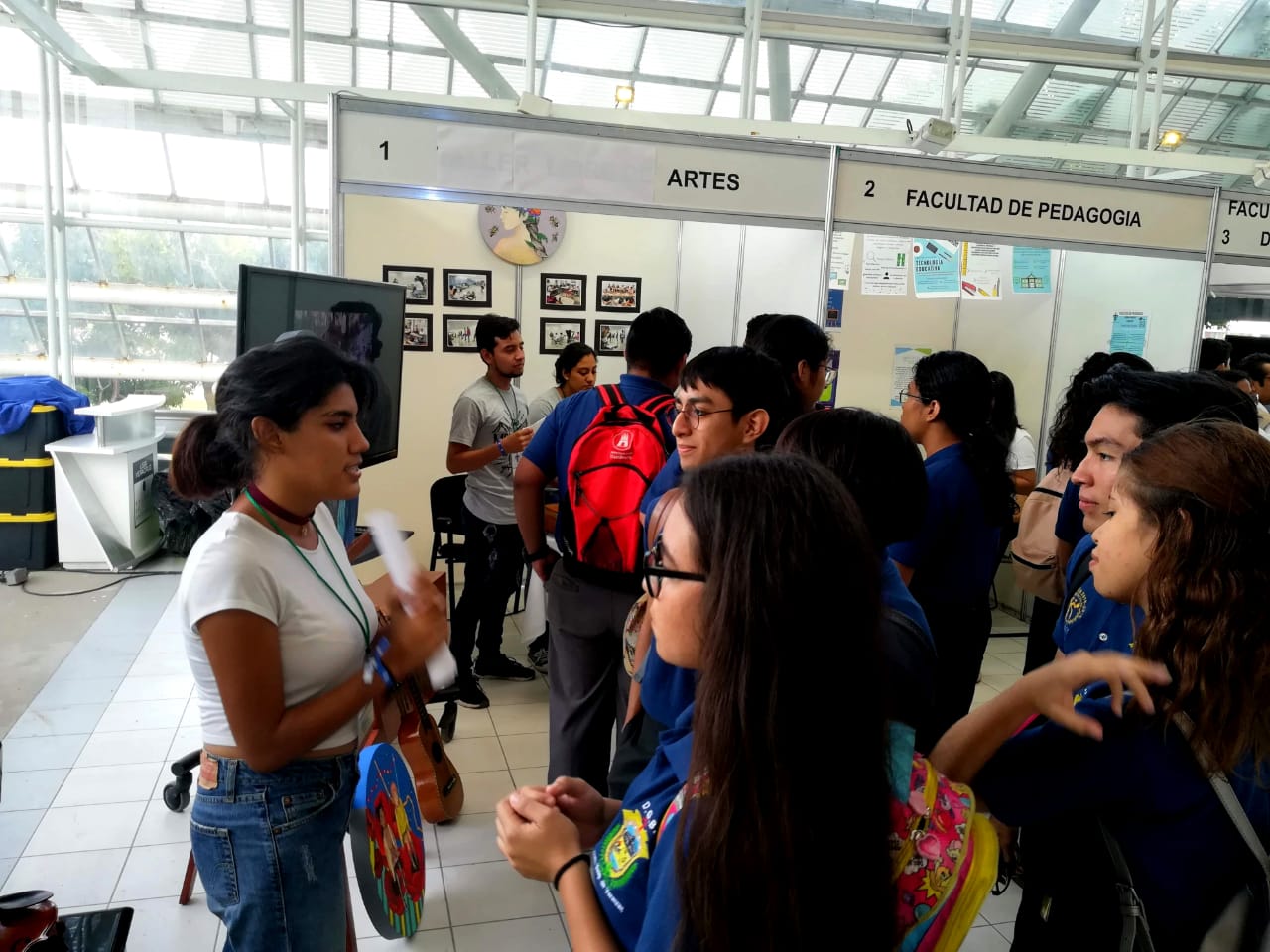 III Apoyo al estudiante
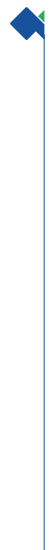 3.2Atención a estudiantes de nuevo ingreso
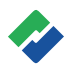 Conoce tu universidad- Enseñanza de las Artes y Fotografía
El 85% de los estudiantes presentó los exámenes de diagnóstico del AFBG
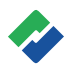 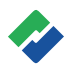 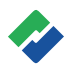 El 100 % asistió a pláticas sobre el Estatuto de los Alumnos,  AFEL, AFBG, Movilidad, y Seguro Facultativo.
Todos los estudiantes recibieron capacitación en el uso de la plataforma EMINUS
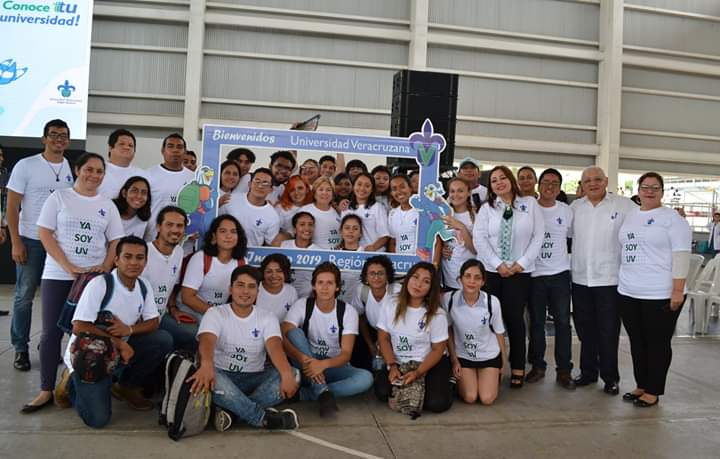 III Apoyo al estudiante
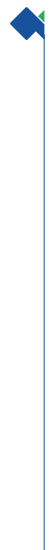 3.3 Atención a estudiantes durante su permanencia
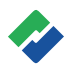 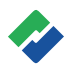 Programa institucional de Tutorías
Jornadas tutoriales.
100% de los alumnos de las licenciaturas  asignados a un tutor.
16 profesores cumplen la función de tutor.
3 sesiones obligatorias por semestre se llevaron a cabo.
Siete jornadas de tutorías en la región contaron con la presencia del Taller Libre de Artes, con el fin de difundir entre la comunidad estudiantil, la oferta de esta entidad.
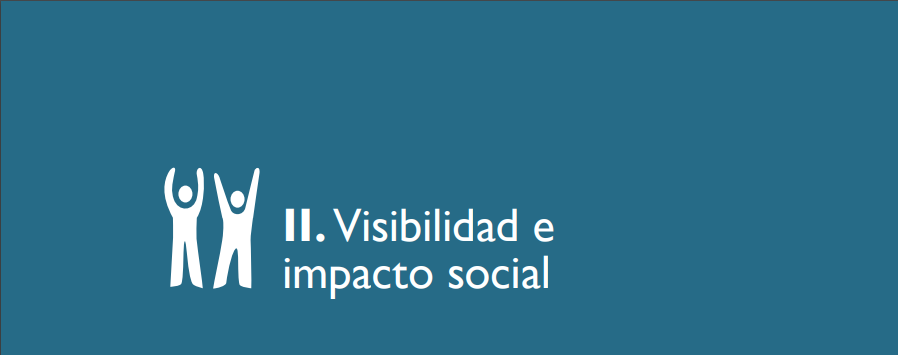 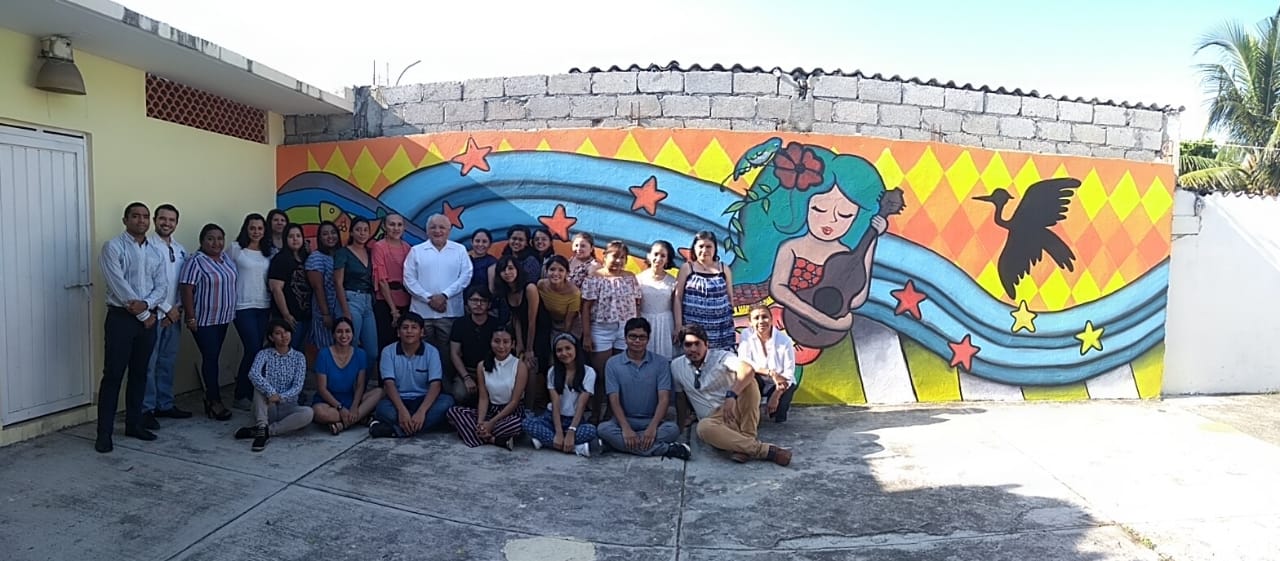 A través de este eje se busca proyectar a la Universidad Veracruzana como una institución con reconocimiento regional, nacional e internacional por su compromiso con el desarrollo social comunitario, humanístico, ambiental y cultural.
IV  Vinculación y responsabilidad social universitaria
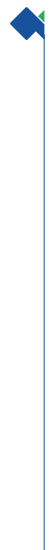 4.1 Vinculación con el sector social
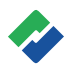 Taller de pintura y apoyo en la elaboración de diseño de mobiliario por estudiantes en la Facultad de Nutrición por parte del Taller de Pintura experimental y la Licenciatura en Enseñanza de las Artes.
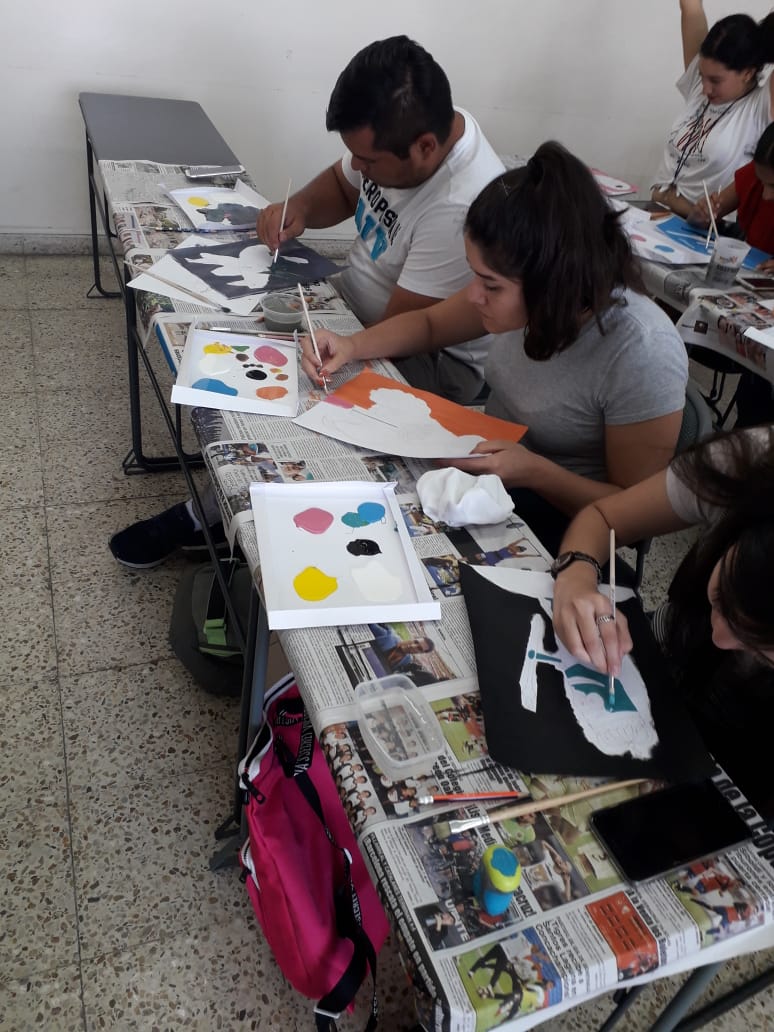 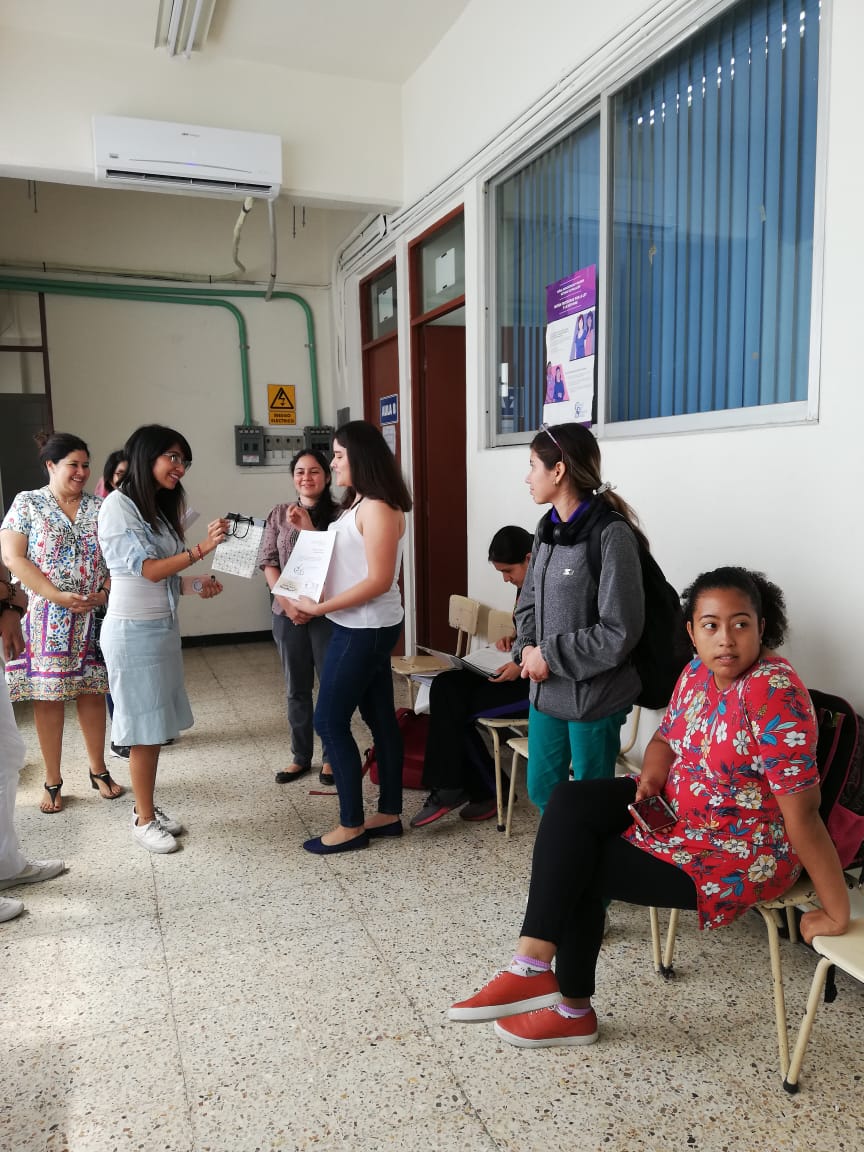 IV  Vinculación y responsabilidad social universitaria
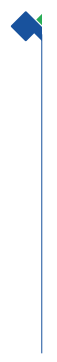 Elaboración de mural en la casa universitaria "Las estrellitas" como apoyo a la transformación social de la localidad por parte del Taller de Pintura Experimental.                                              

Junio 2019
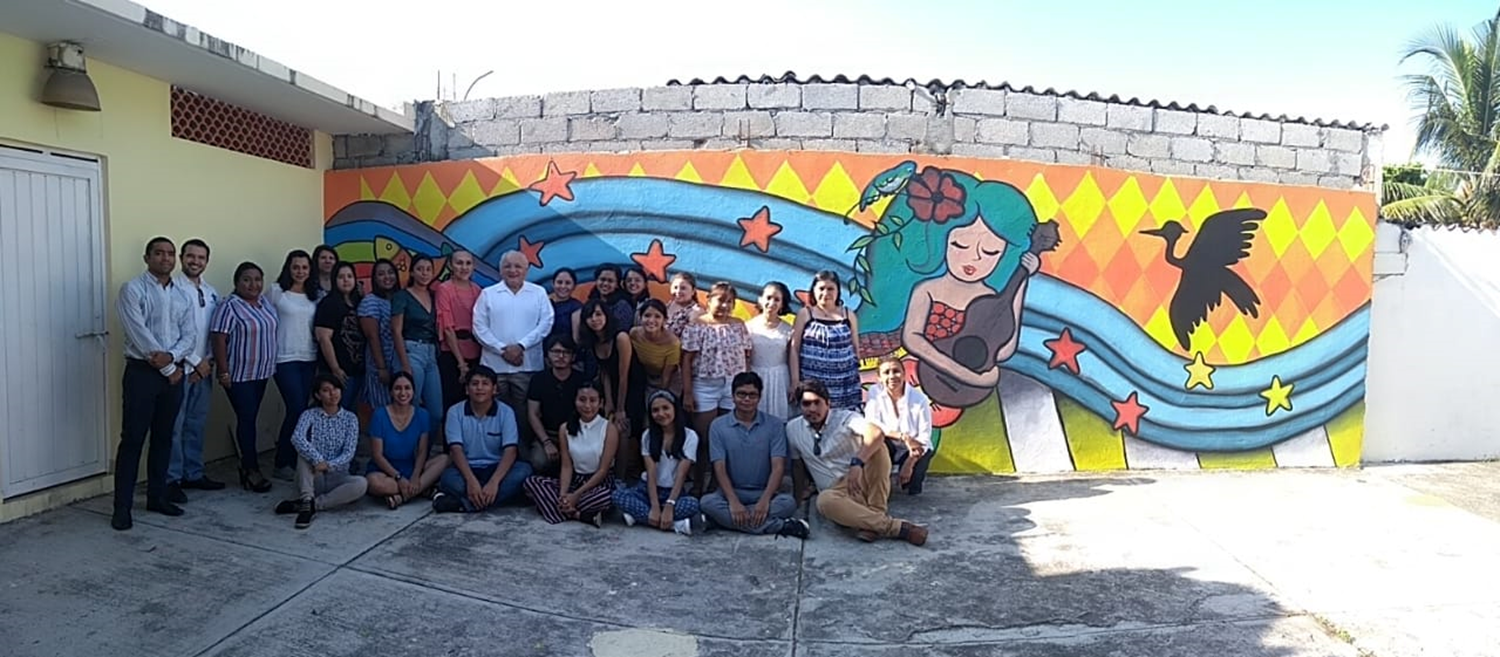 IV  Vinculación y responsabilidad social universitaria
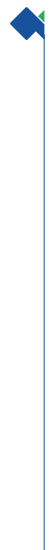 4.2 Oferta de educación continua
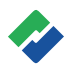 Egresó la primera generación del Diplomado en Animación Digital
Se obtuvo la clave de registro ante Educación Continua, de tres nuevos cursos.
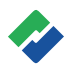 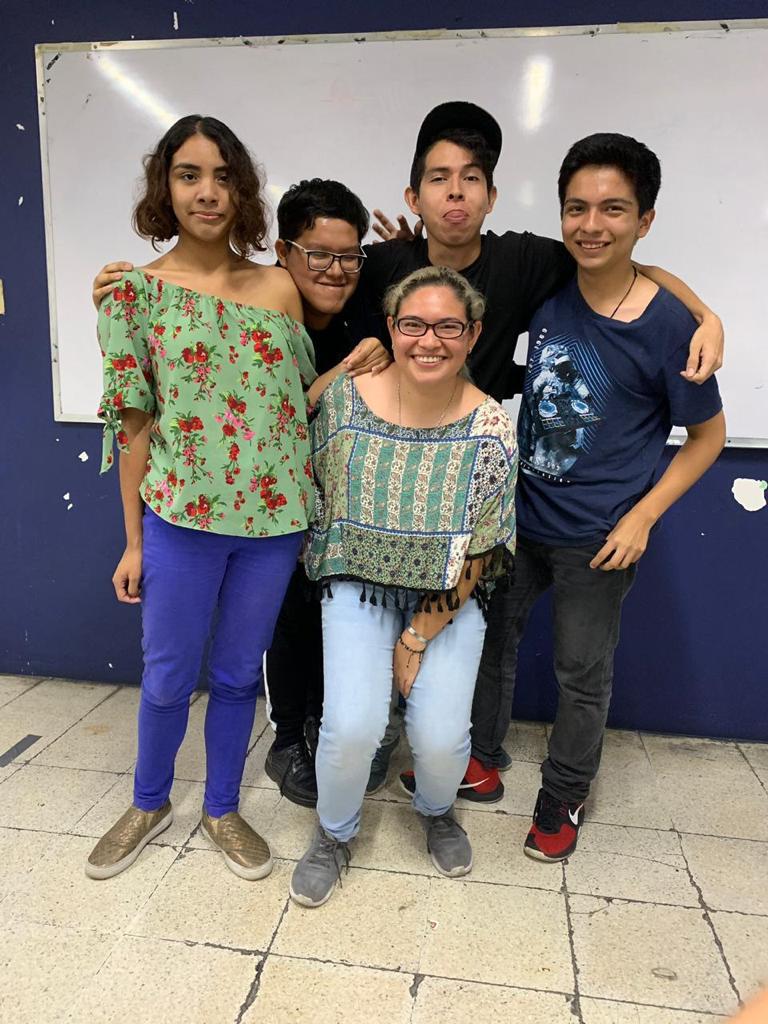 IV  Vinculación y responsabilidad social universitaria
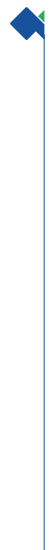 4.3 Eventos culturales, artísticos y deportivos.
Exposición de piezas artísticas por parte de los docentes responsables del Taller de Pintura y el Taller de Grabado en los espacios públicos y consultorios del CESS.
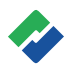 Presentación de la obra "Cuando la vida privada se vuelve pública" en diversos foros de la Universidad Veracruzana con la participación de la Mtra. Dulce Mónica Melgoza Cid, responsable del Taller de Teatro (Obra que representó al puerto de Veracruz en el Festival de Teatro Universitario UV).
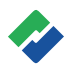 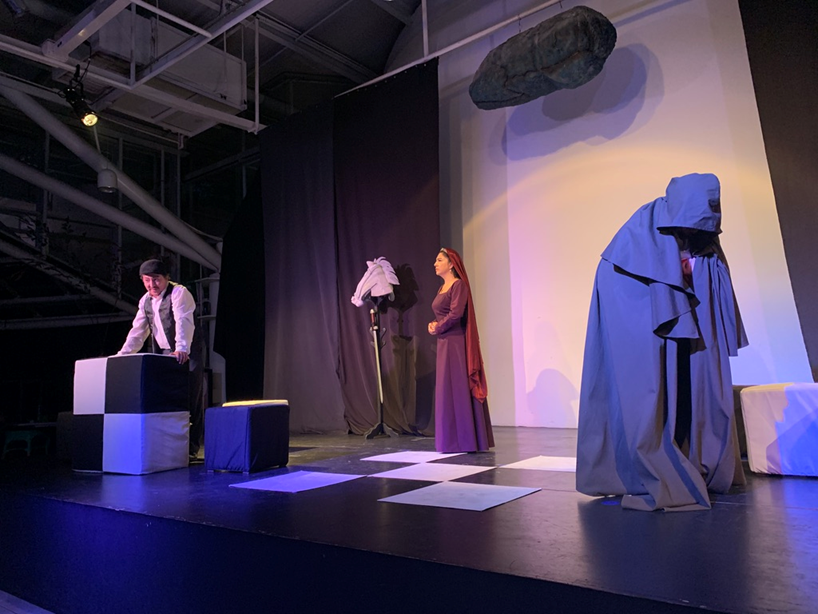 IV  Vinculación y responsabilidad social universitaria
Participación teatral en el Congreso de Salud sexual y reproductiva

Mayo 2019
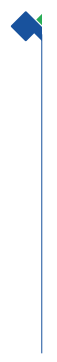 Presentación de la obra "Vístete y ven“, en el marco del Congreso de Salud sexual,  organizado por el módulo de salud de la Universidad Veracruzana
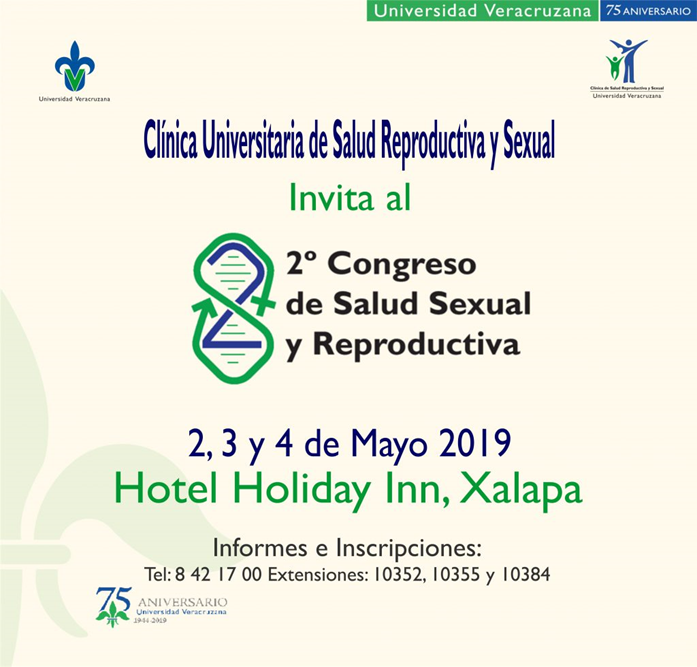 IV  Vinculación y responsabilidad social universitaria
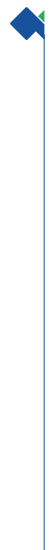 Visita por parte de los estudiantes de la Licenciatura en Enseñanza de las Artes al centro de impresión del periódico imagen

Mayo 2019
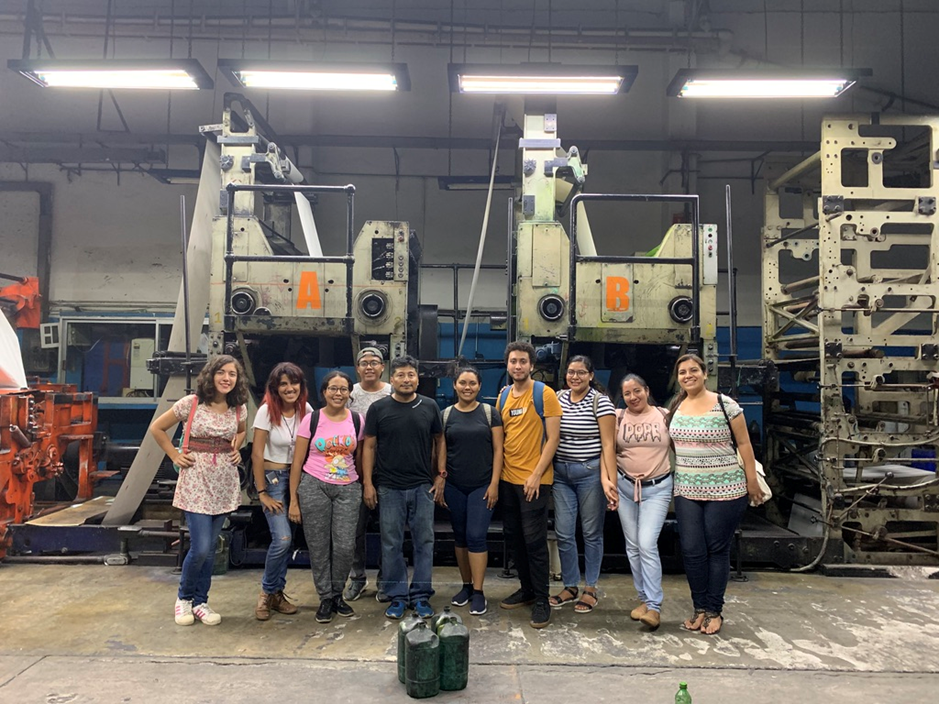 IV  Vinculación y responsabilidad social universitaria
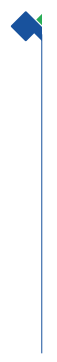 Exposición colectiva a cargo de académicos de Taller Libre de Artes como parte del evento "De Guantánamo para Veracruz, Intensivo, danza y música para todos" en vinculación con la Compañía danzaría Médula de Guantánamo Cuba y la Escuela Veracruzana de Danza.
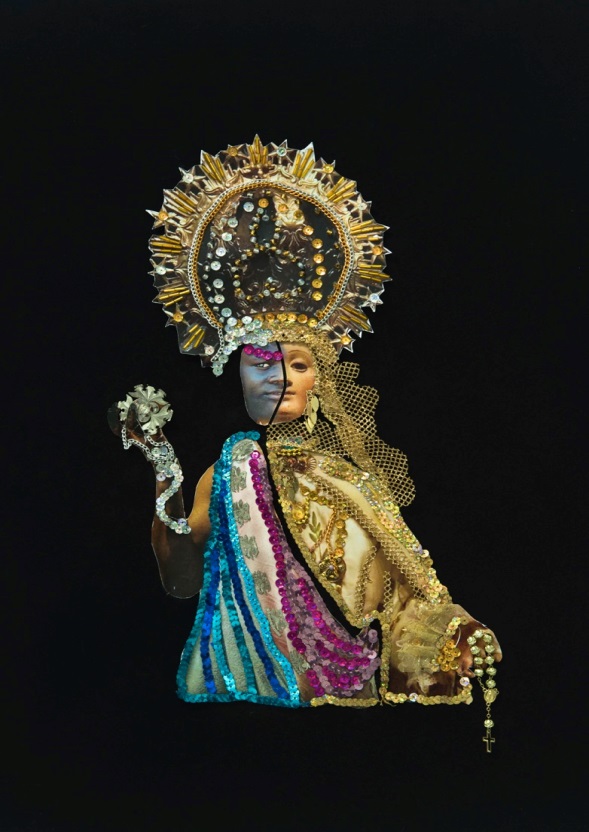 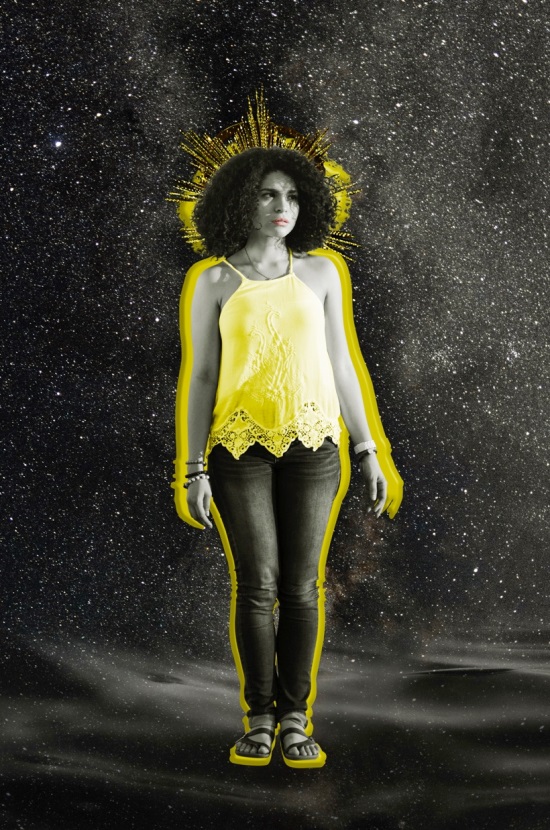 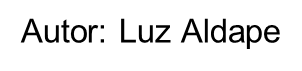 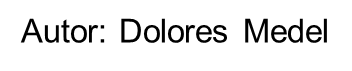 IV  Vinculación y responsabilidad social universitaria
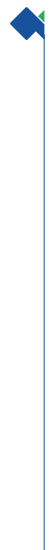 Presentación de montajes presentados por estudiantes de la EE Introducción al Teatro, al finalizar el periodo 201951.
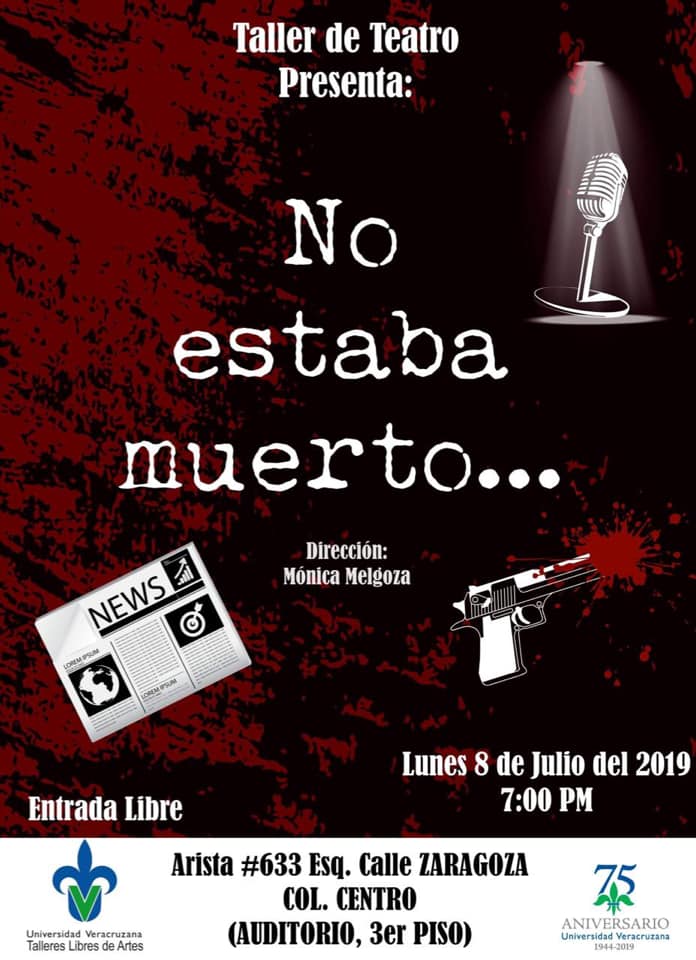 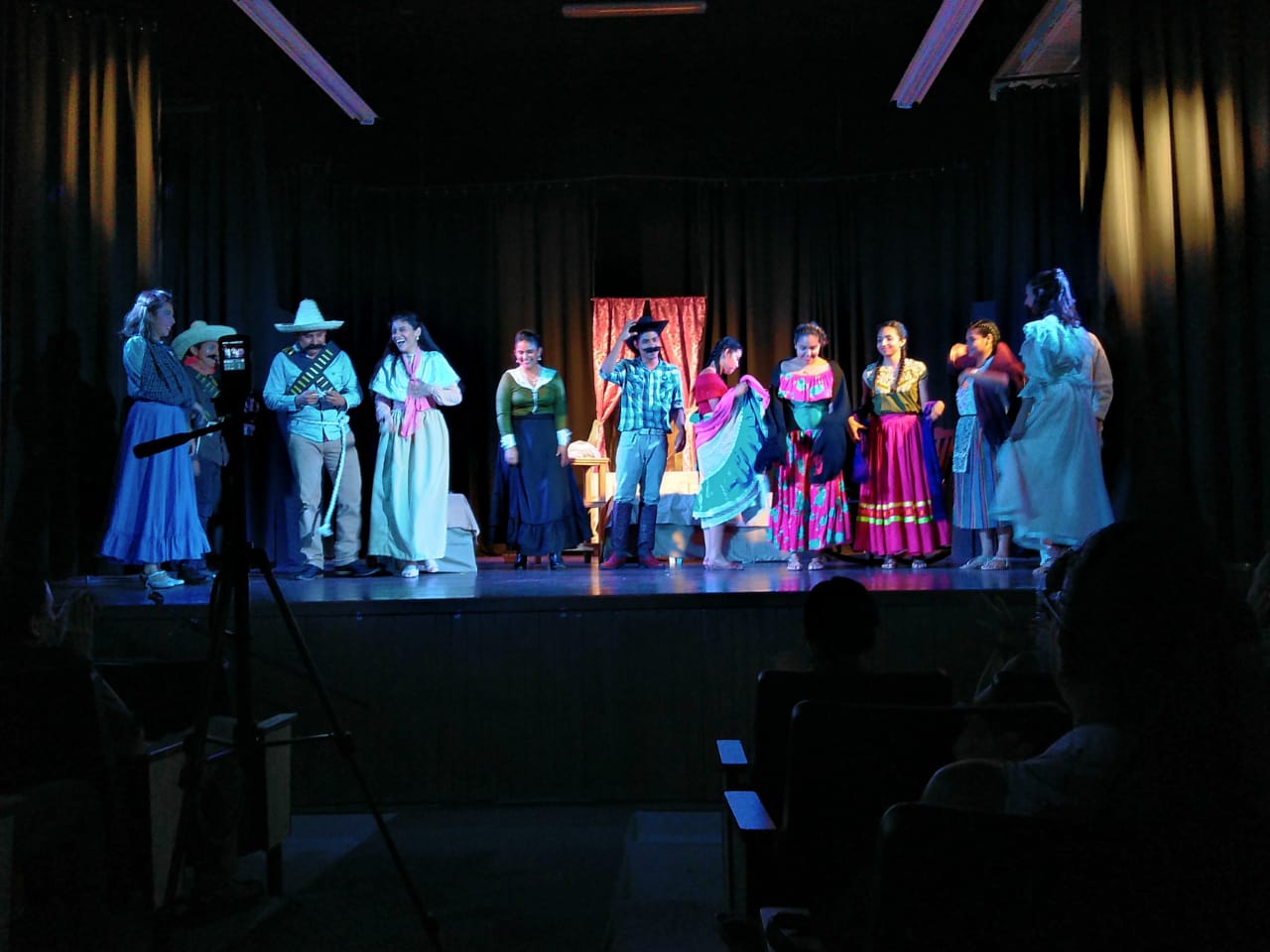 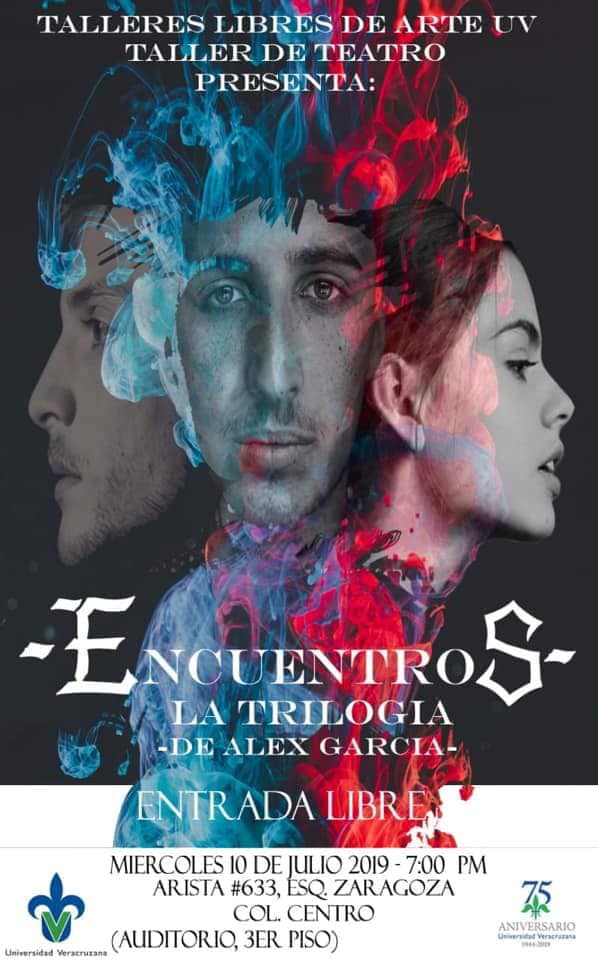 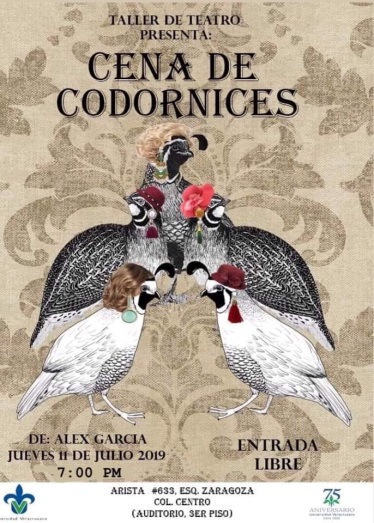 IV  Vinculación y responsabilidad social universitaria
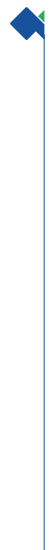 Fandango didáctico
Evento académico y cultural organizado por los alumnos de la Licenciatura en Enseñanza de las artes.
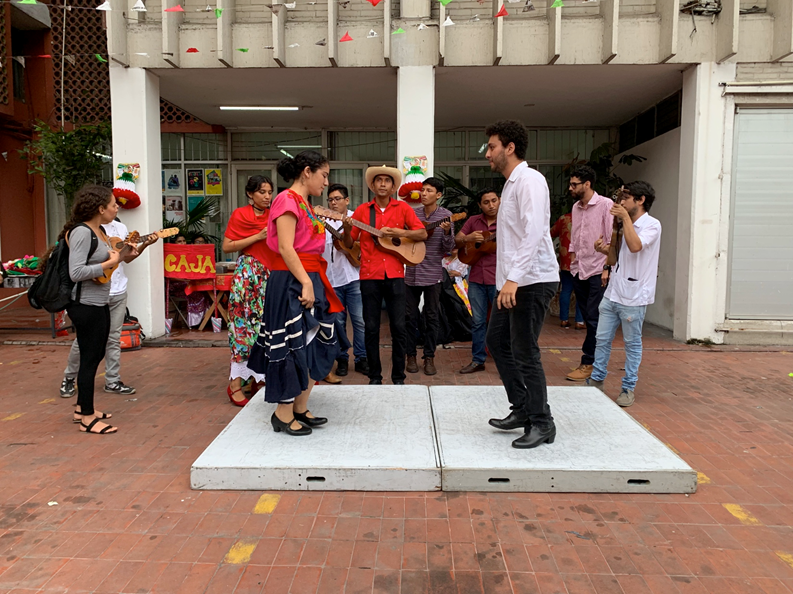 Curso Soporte Vital Básico(SVB/BLS) con el apoyo de la Facultad de Medicina, aprendiendo la importancia del RCP de alta calidad y su repercusión sobre la supervivencia
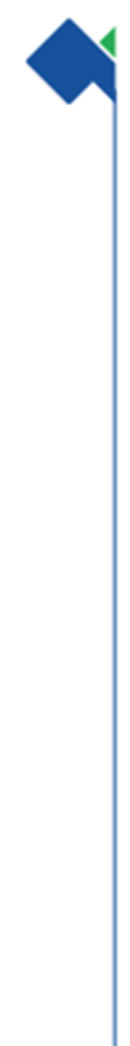 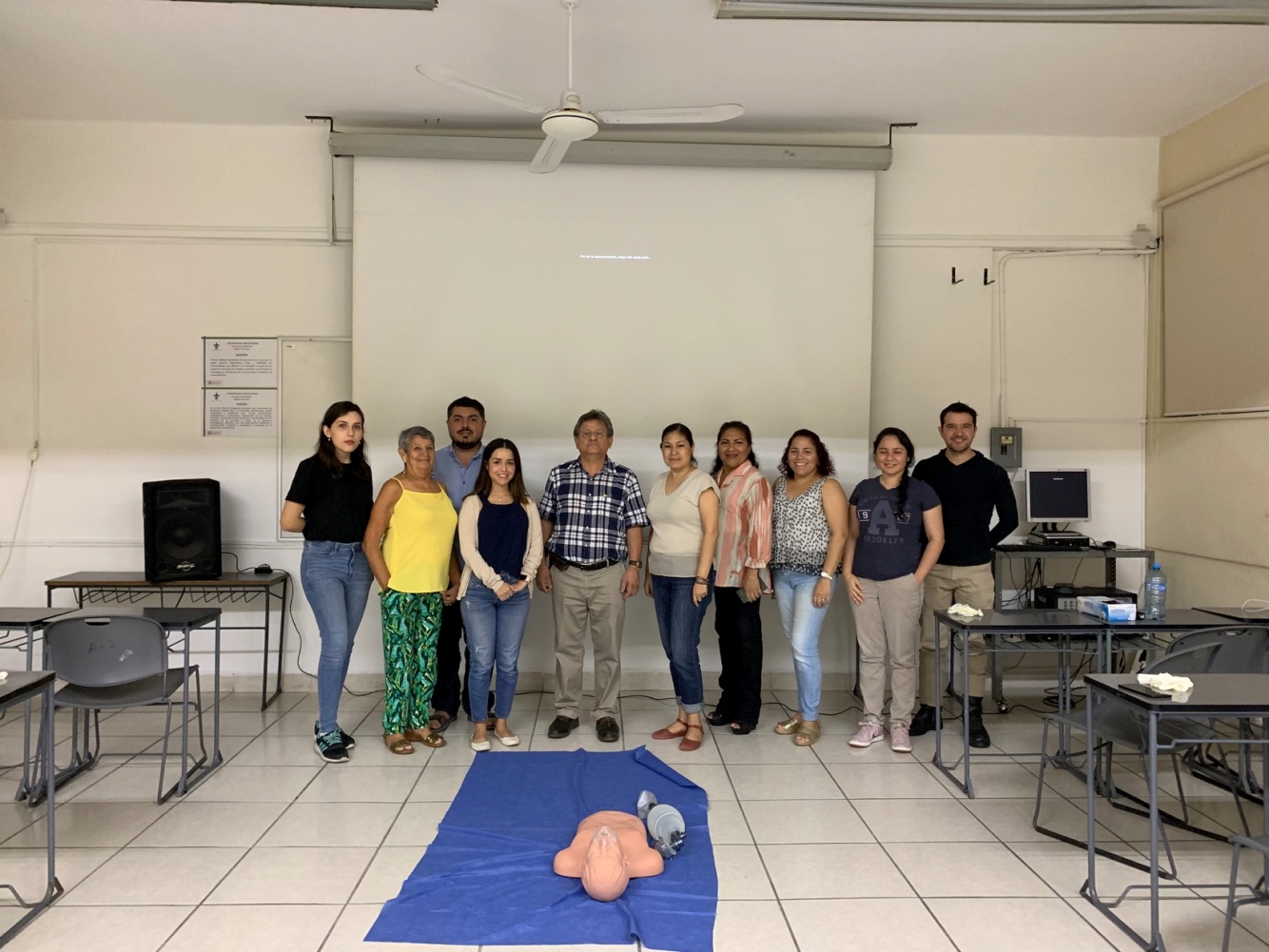 IV  Vinculación y responsabilidad social universitaria
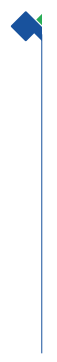 Visitas por parte de los estudiante del área de formación elección libre y la licenciatura en Fotografía en los diferentes espacios culturales del Instituto Veracruzano de Cultura, Centro Cultural Casa Principal y Fototeca de Veracruz “Juan Malpica Mimendi”
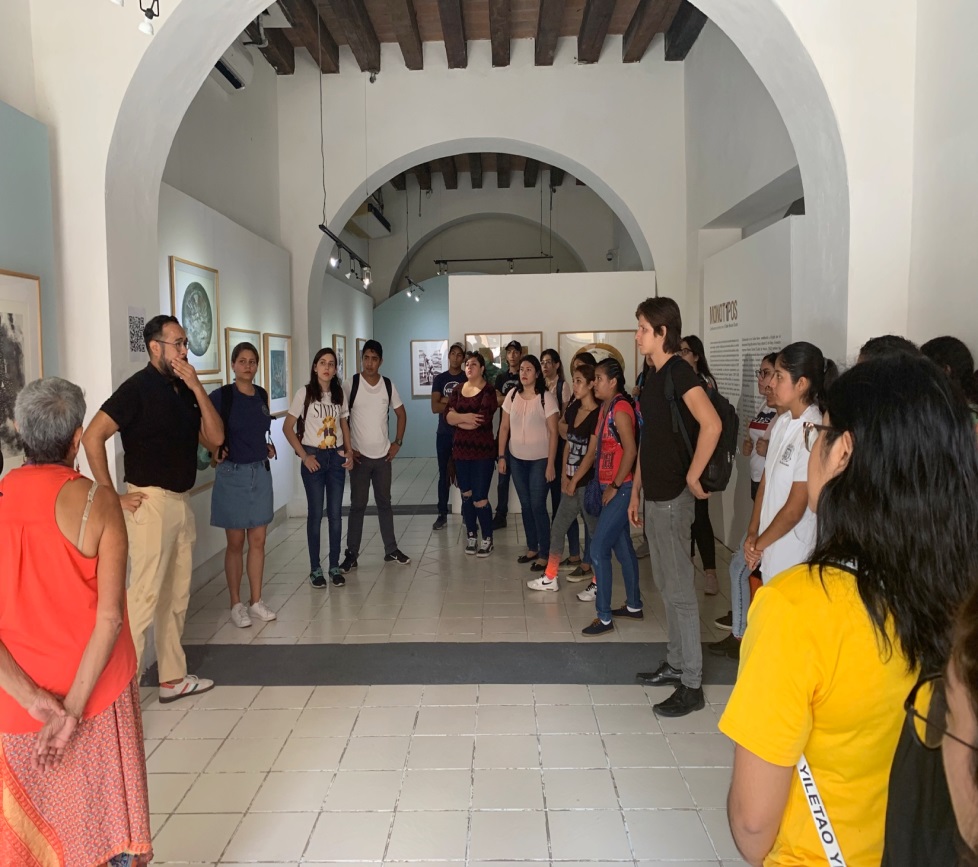 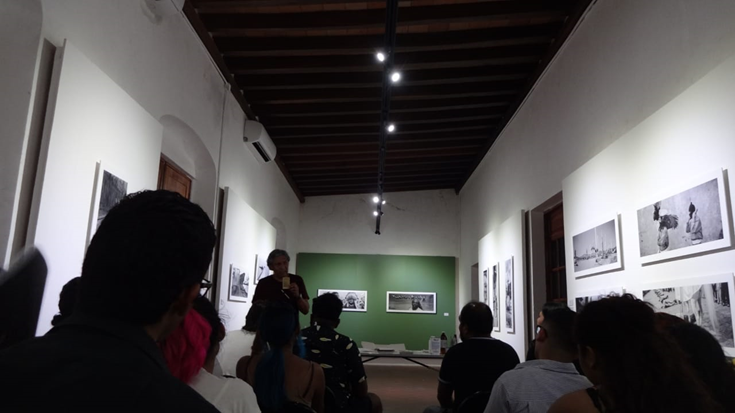 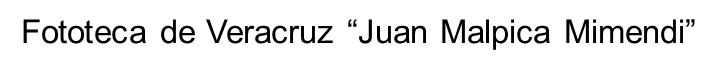 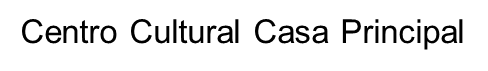 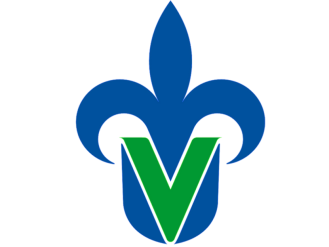 30 de septiembre de 2019